Урок английского языка в 5 б классе
Тема: Мои планы на будущее
Учитель: Фролова Т.В.
To be
I am Ann,
You are Dan,
He is Peter, 
She is Rita.
I am not Ann,
You are not Dan,
He is not Peter, 
She is not Rita.
Am I Ann?
Are you Dan?
Is he Peter?
Is she Rita?
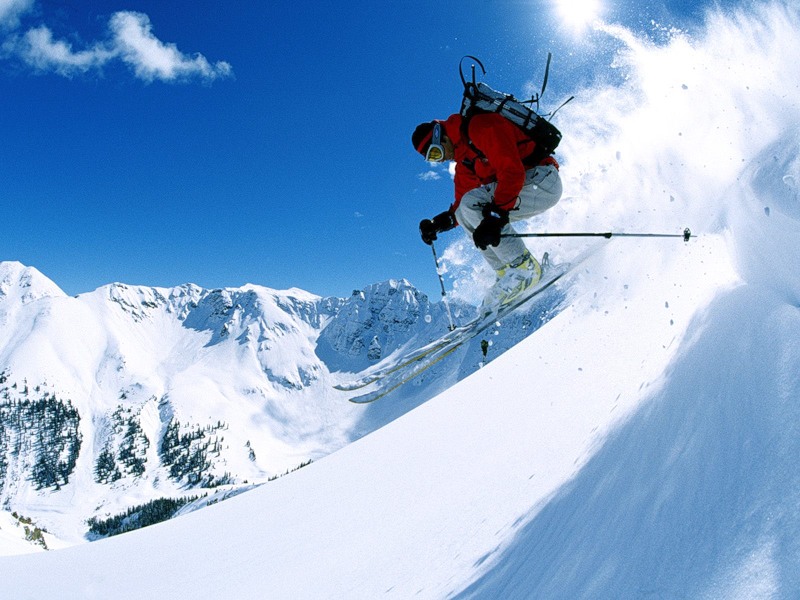 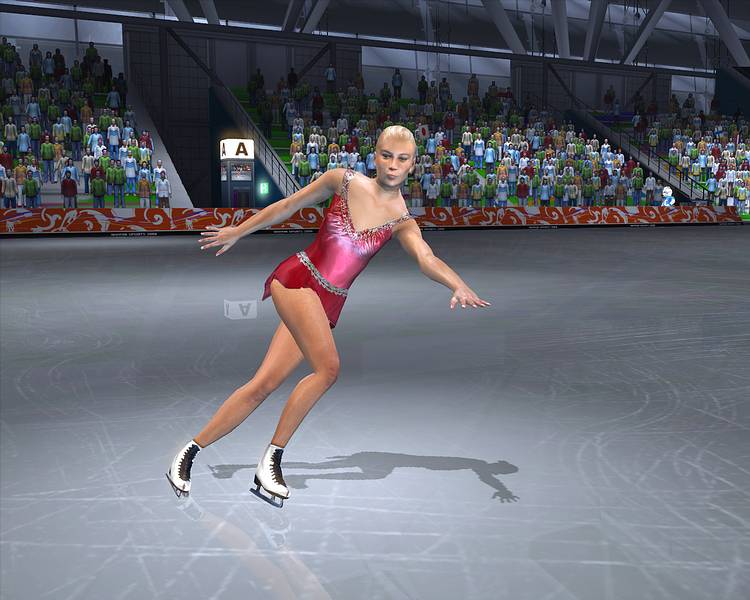 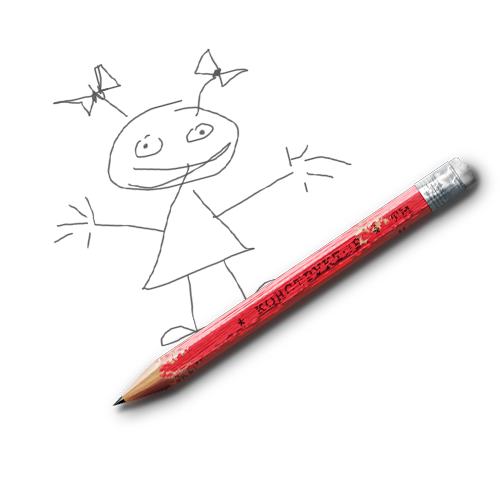 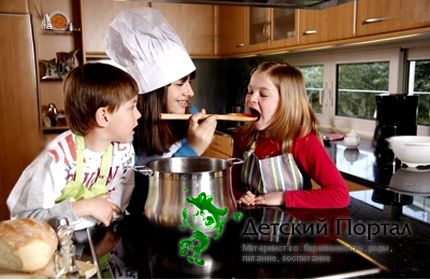 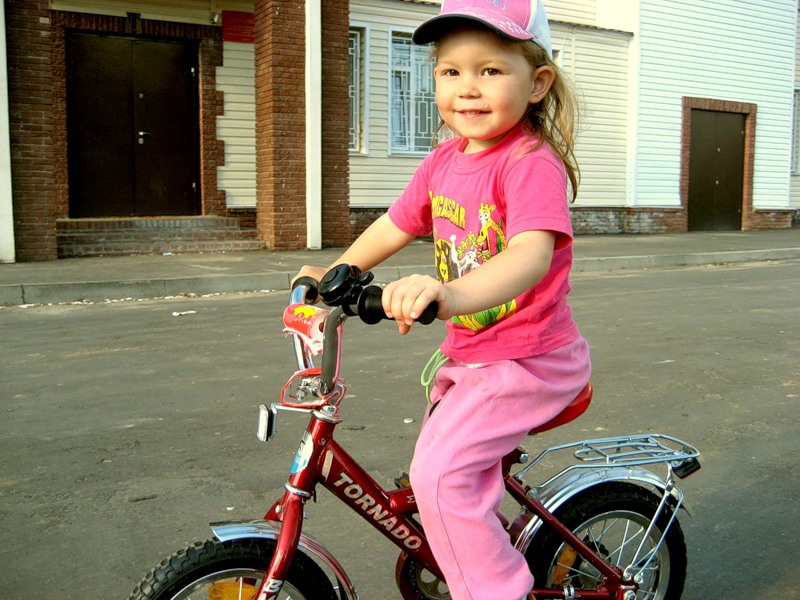 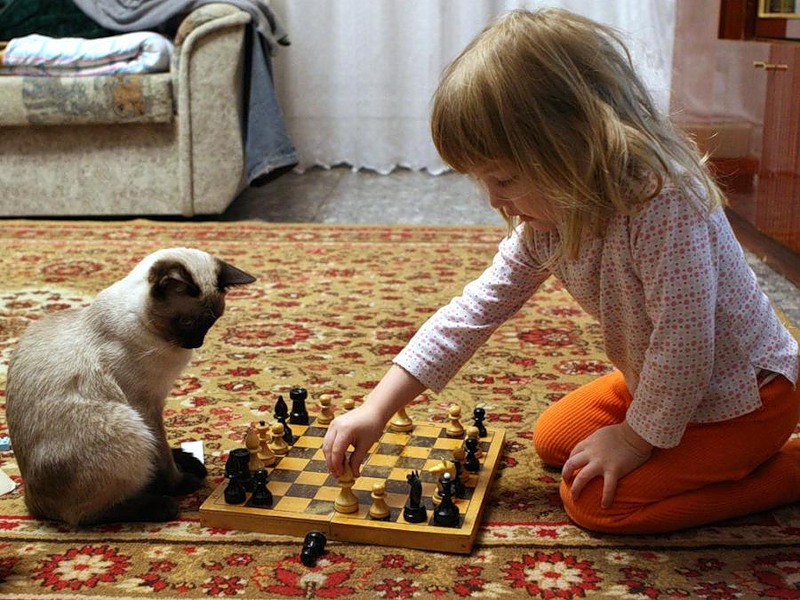 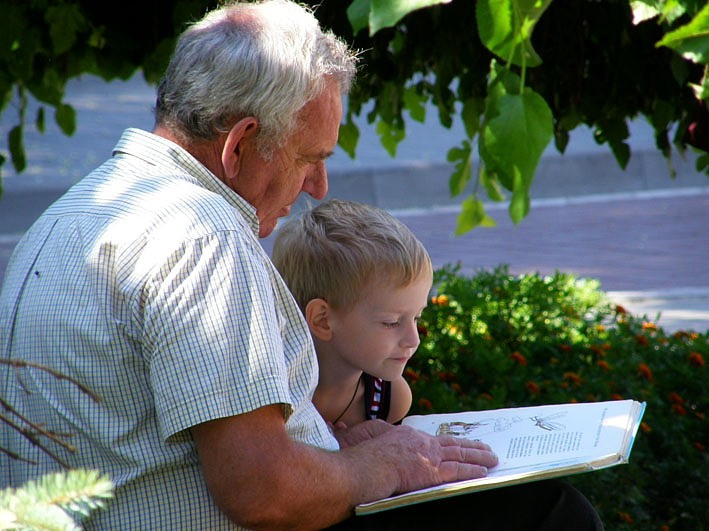 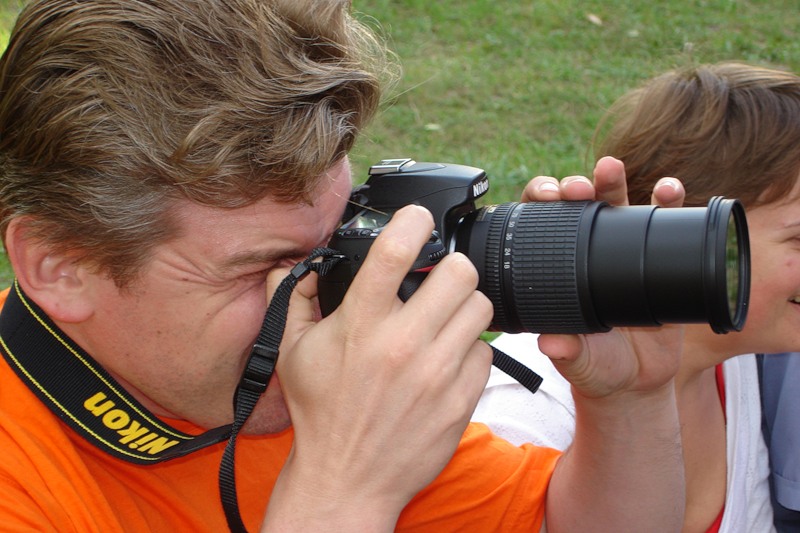 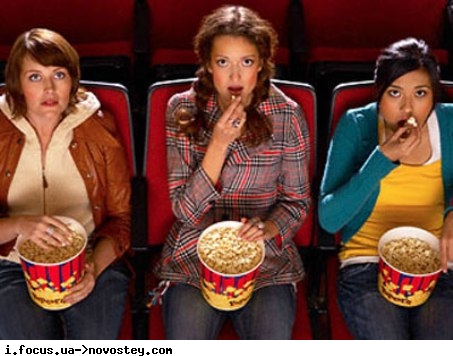 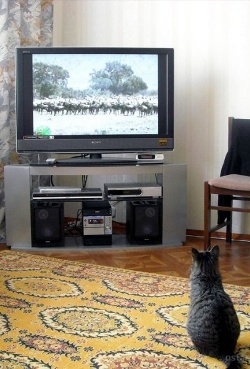 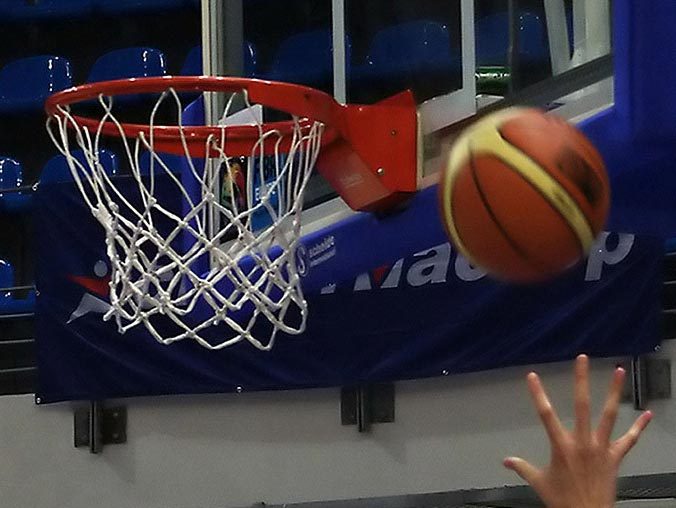 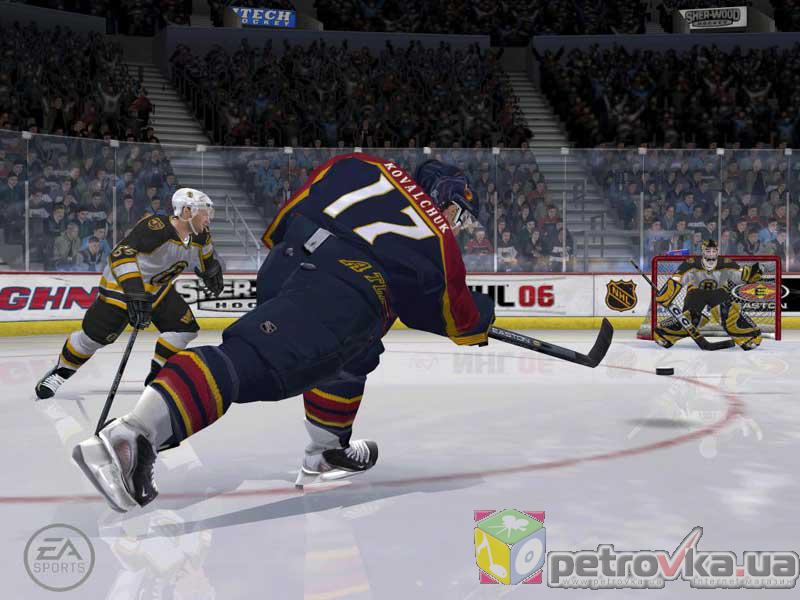 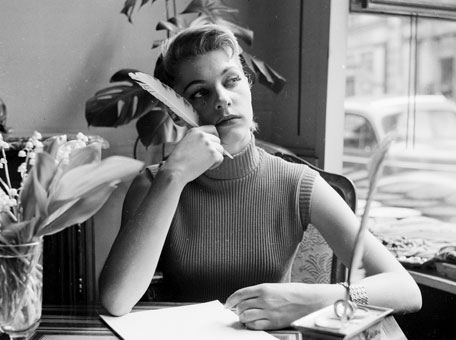 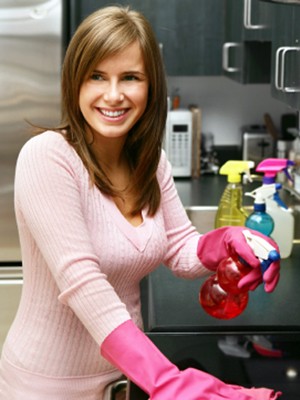 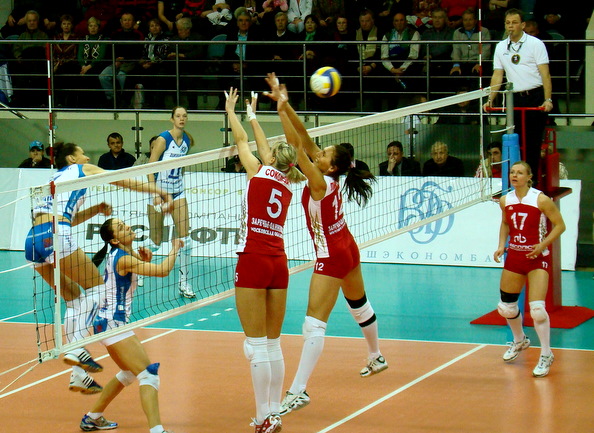 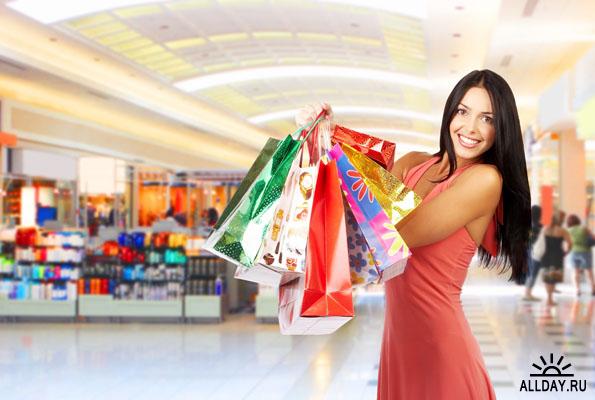 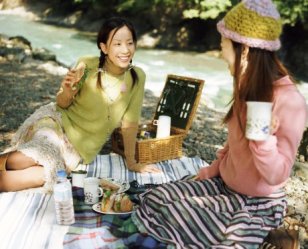 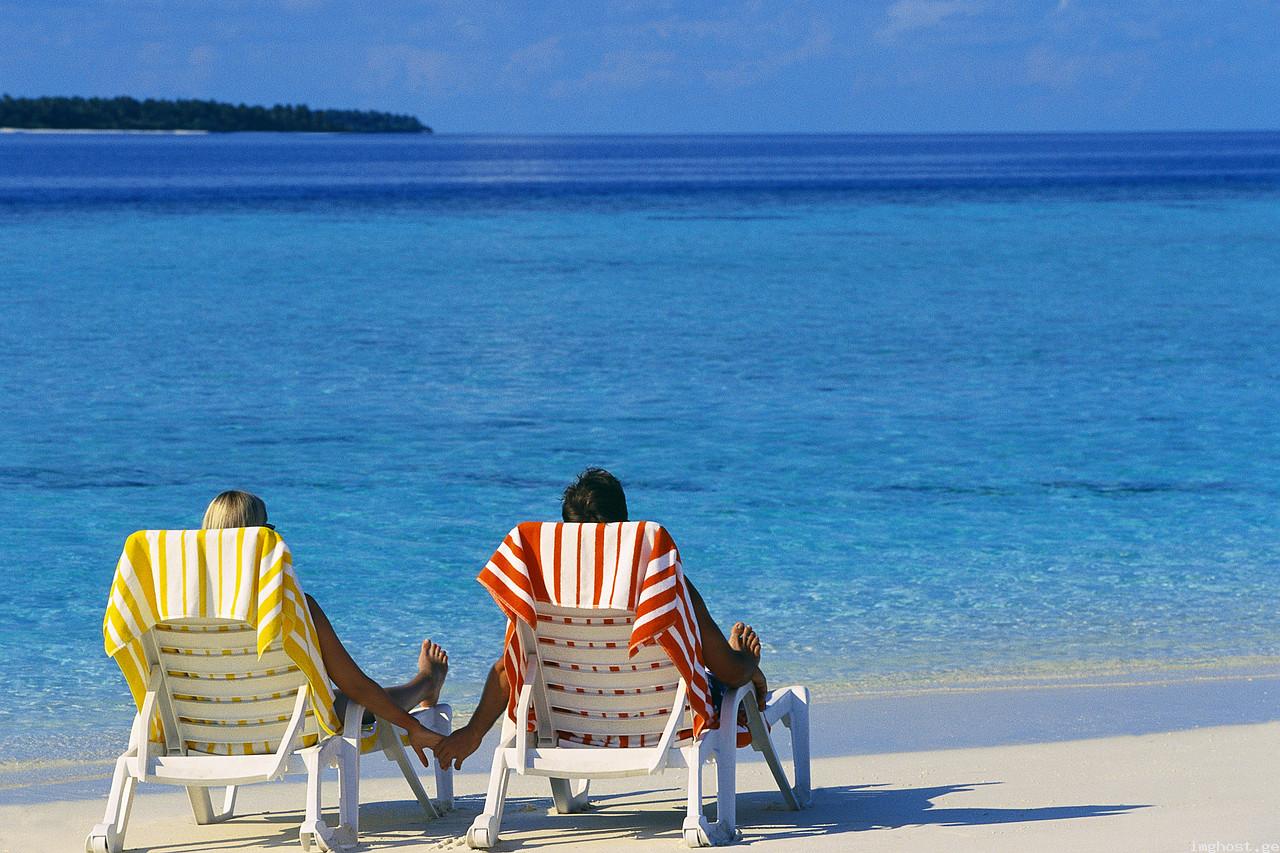 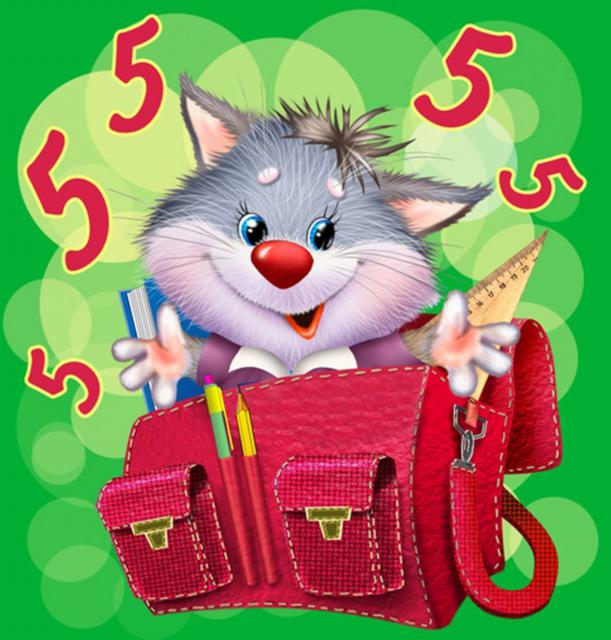 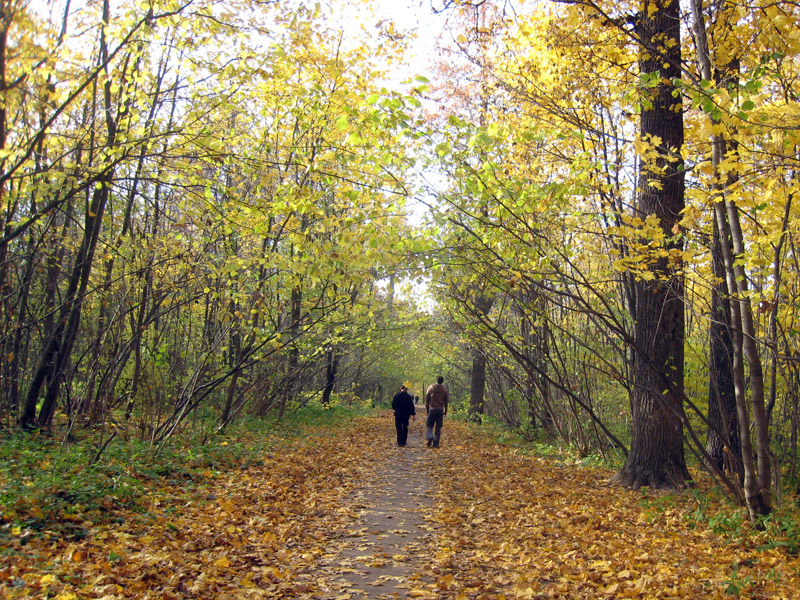 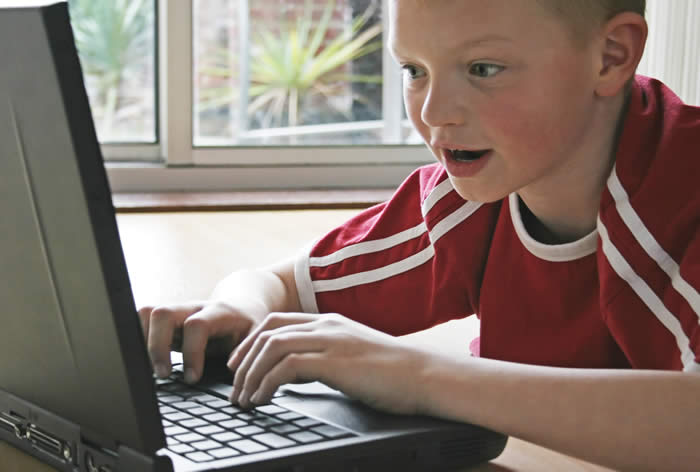 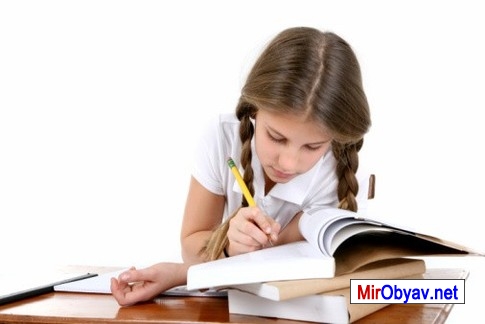 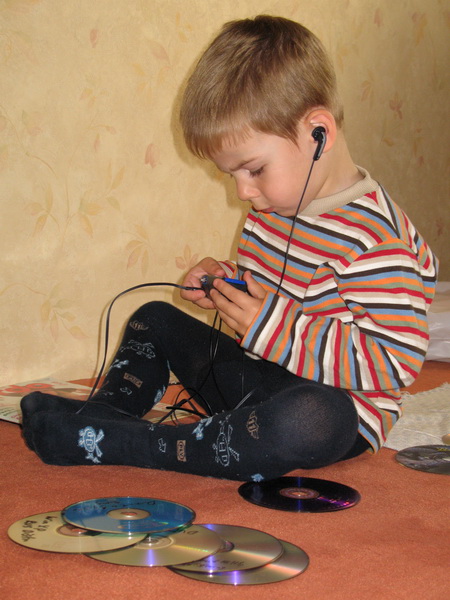 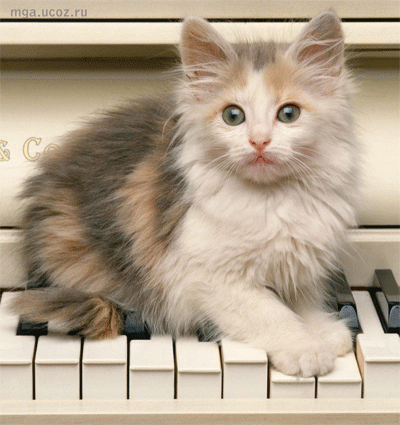 What is Linda going to do?
To arrange her birthday party
To clean her flat
To visit her dentist
To arrange flowers in her room
To visit her sick friend
To have her hair cut
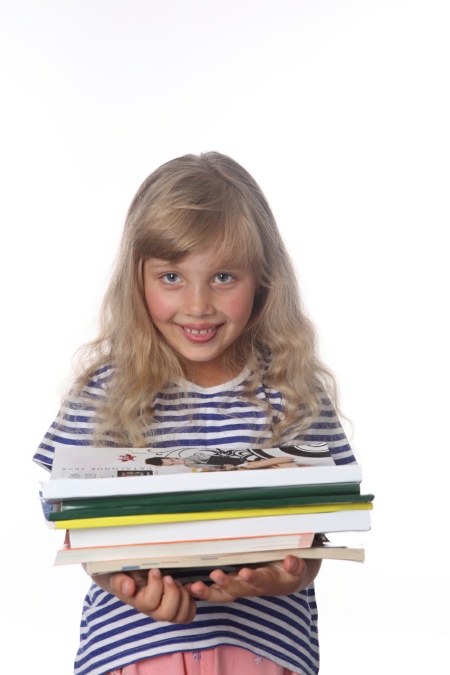 What is Tom going to do?
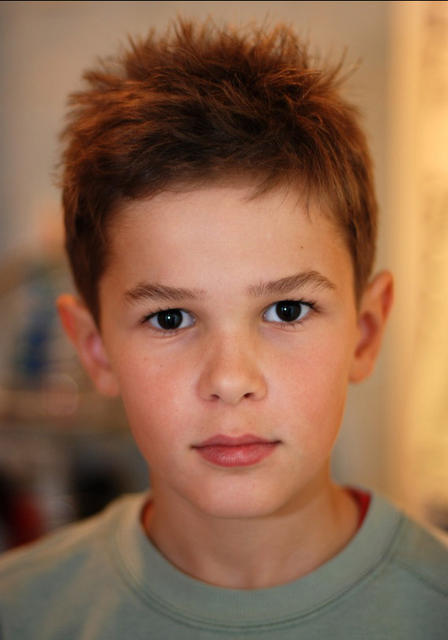 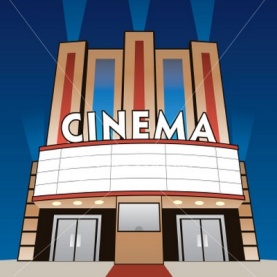 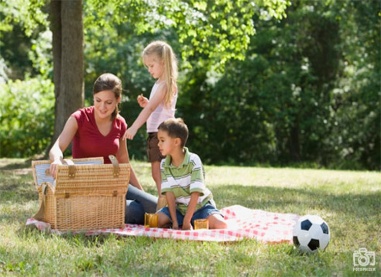 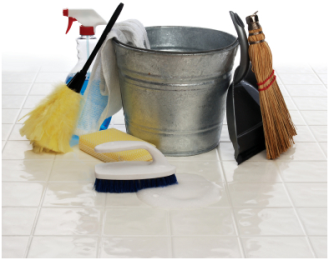 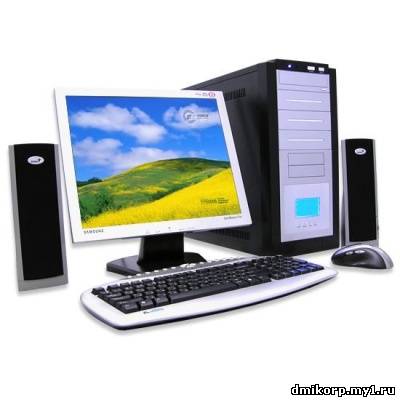 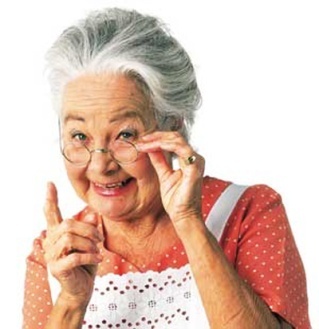 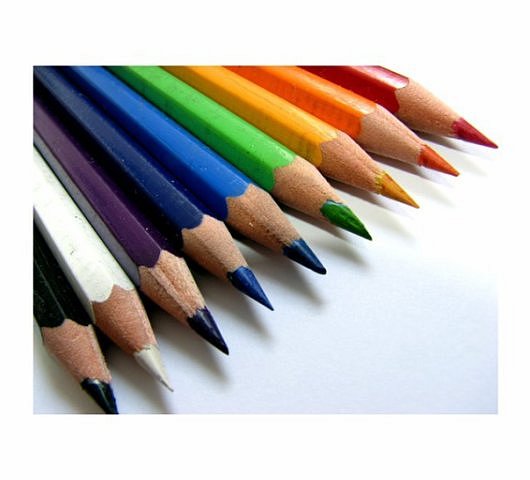 What are going to do on…?I’m going to…
What are going to do on…?I’m going to…
What are you going to do?
What are you going to do?
What are you going to do?
I’m going to read a book.
That’s what I am going to do.
What is she going to do?
What is she going to do?
She is going to write a letter.
That’s what she is going to do.
Dear friends,
 
My name is Paul. I am 11 years old. I live in London.
Today it’s Thursday and I need to plan my weekend.
Every weekend we go to the country to visit my grandmother, but this week we are not going to. So Mum and dad want to know what I am planning for the coming weekend. Here is what I am going to do.
On Friday after school I’m going to play football with my friends. In the evening I’m going to help Mom clean the flat.
On Saturday I’m going to my friend’s birthday party. I won’t stay there long. After that I’m going to see a good film on TV or play computer games in the evening.
On Sunday I’m going to do my homework in the morning. I have to learn a poem by heart. After lunch I’m going to the cinema with my friends.
And what about you? What are your plans for the weekend?
What are you going to do?
Please, write me letter! 
 
Best wishes,
Paul.